CERL Annual Seminar 2019
'Specialised information service book studies, library and information science' – A first offering
Bettina Gierke
Herzog August Bibliothek Wolfenbüttel
gierke@hab.de
CERL Annual Seminar 2019
Niedersächsische Staats- und Universitätsbibliothek, Göttingen
Wednesday 9 October 2019
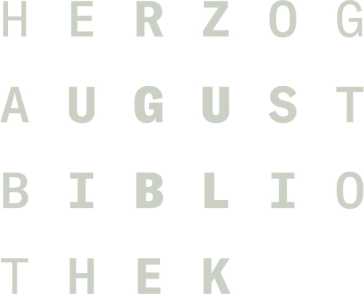 CERL Annual Seminar 2019
What are 'Specialised Information Services'?
'Specialised information service book studies, library and information science' – Who we are
The content of the Research Portal
How to use the Research Portal
What the future may hold
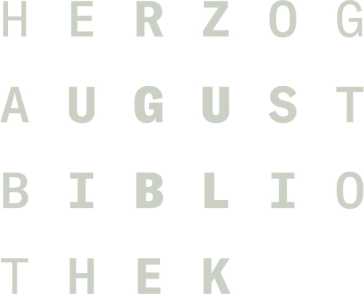 CERL Annual Seminar 2019
1. What are 'Specialised Information Services'
Started in 2014 by Deutsche Forschungsgemeinschaft, DFG (German Research Foundation)
Superseding the special subject collections programme whose main objective was to establish complete collections of literature relating to a certain field of research
Objectives for the SIS:
Providing specialist literature to academic researchers on a national level in addition to the basic information needs provided by university libraries
Establishing close relationships with the academic community to recognise information requirements 
Setting up of an information infrastructure
39 Specialised Information Services (as of March 2019)
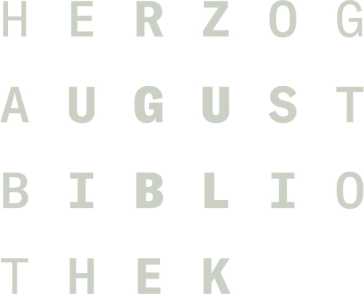 CERL Annual Seminar 2019
2. 'Specialised information service book studies, library and information science' 
Who we are
Cooperation between Herzog August Bibliothek Wolfenbüttel and University Library Leipzig since 2017




Content development and coordination: Herzog August Bibliothek
Technical infrastructure and development: University Library Leipzig
Research Portal uses open source software VuFind 
Using the index compiled by the finc association
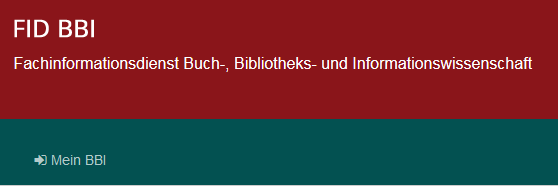 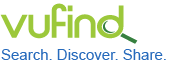 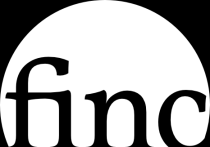 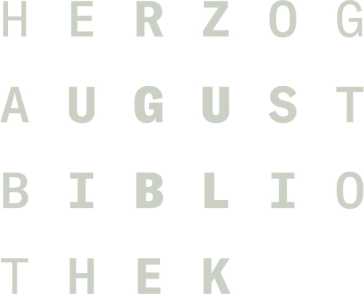 CERL Annual Seminar 2019
2. 'Specialised information service book studies, library and information science' 
Who we are
Museum Studies
Information Science
Informatics
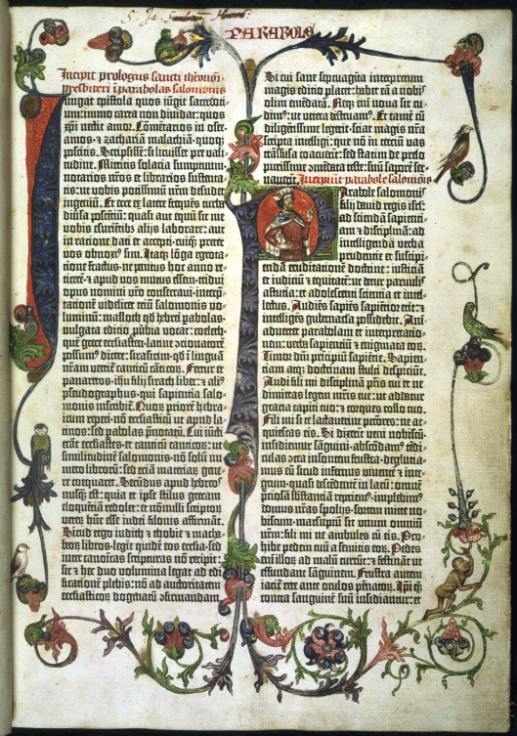 Economics
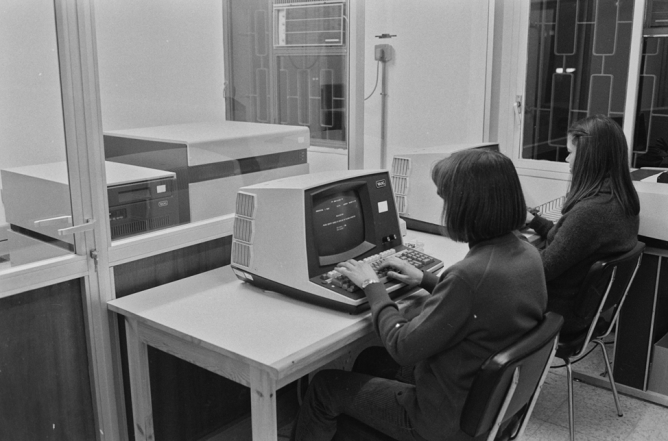 Digital
Book Studies
Humanities
Curs d'informàtica
Ajuntament de Girona, 1980 
CC BY-NC-ND 4.0
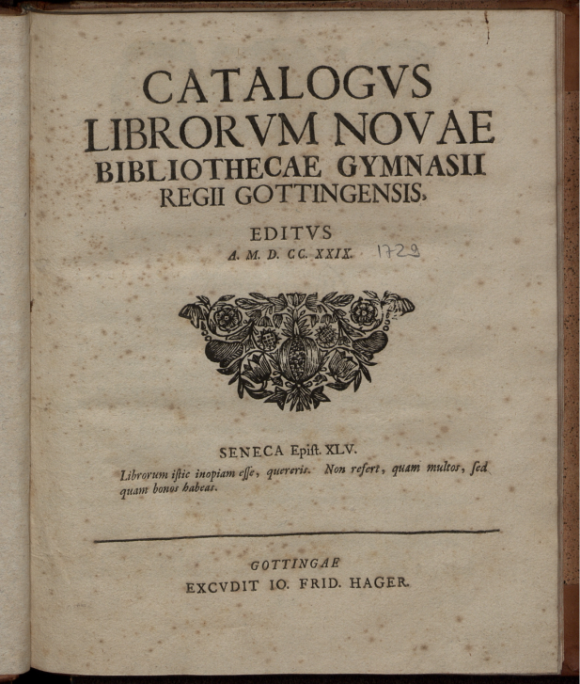 Biblia latina, 42 lines
Mainz: Johann Gutenberg and Johann Fust, about 1455
BL, Public Domain
Archive Studies
Historic Studies
Library Science
Catalogus Librorum Novae Bibliothecae Gymnasii Regii Gottingensis
Gottingae: Hager, 1729
SUB Uni Göttingen, Public Domain
Restoration
Conservation
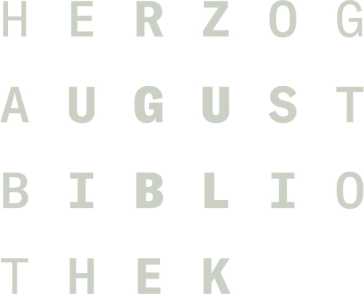 Law
CERL Annual Seminar 2019
3. The Content of the Research Portal
First Steps:
Incorporating the big national and international catalogues and repositories (K10+, Gallica, BL Main Catalogue, Base)
Aggregation of  metadata from specialist sources (VD 16, 17, 18, ISTC, ESTC, Wolfenbütteler Bibliographie zur Geschichte des Buchwesens, Datenbank Buch und Papier)
Supply Access for OA-Publications and licenced material (EEBO, EECO, Qucosa)
 
Collection Policy:
Specialised literature for Book Studies, Library and Information Science main focus
Selective purchases from surrounding sciences
E-publication preferred 
Customer-driven acquisitions 
Focus on international literature and interdisciplinary topics
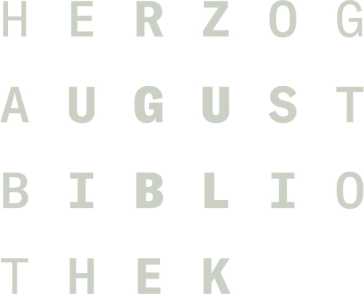 CERL Annual Seminar 2019
4. How to use the Research Portal
https://katalog.fid-bbi.de/
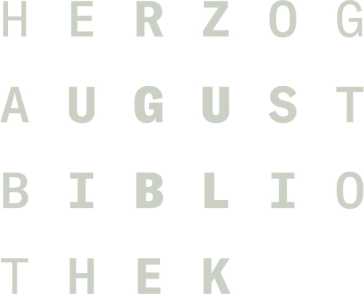 CERL Annual Seminar 2019
4. How to use the Research Portal
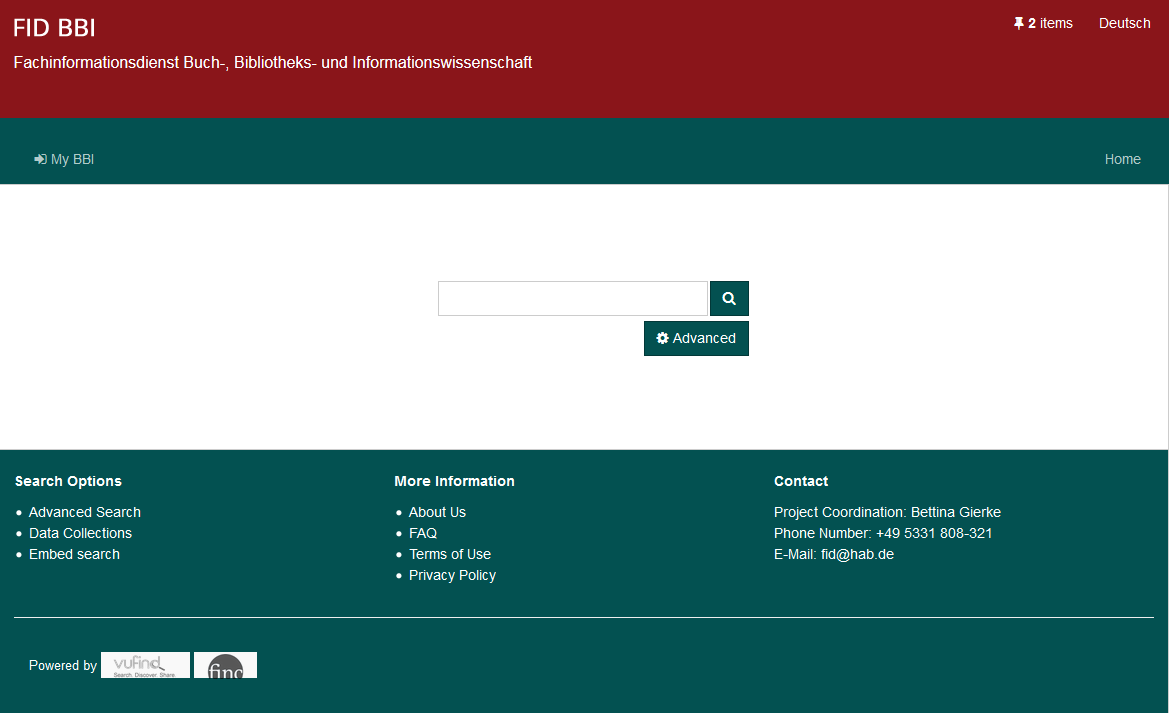 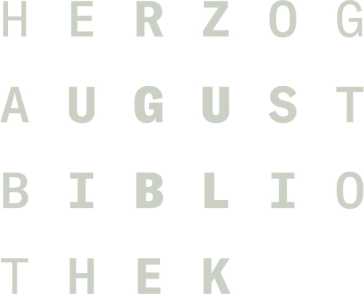 CERL Annual Seminar 2019
4. How to use the Research Portal
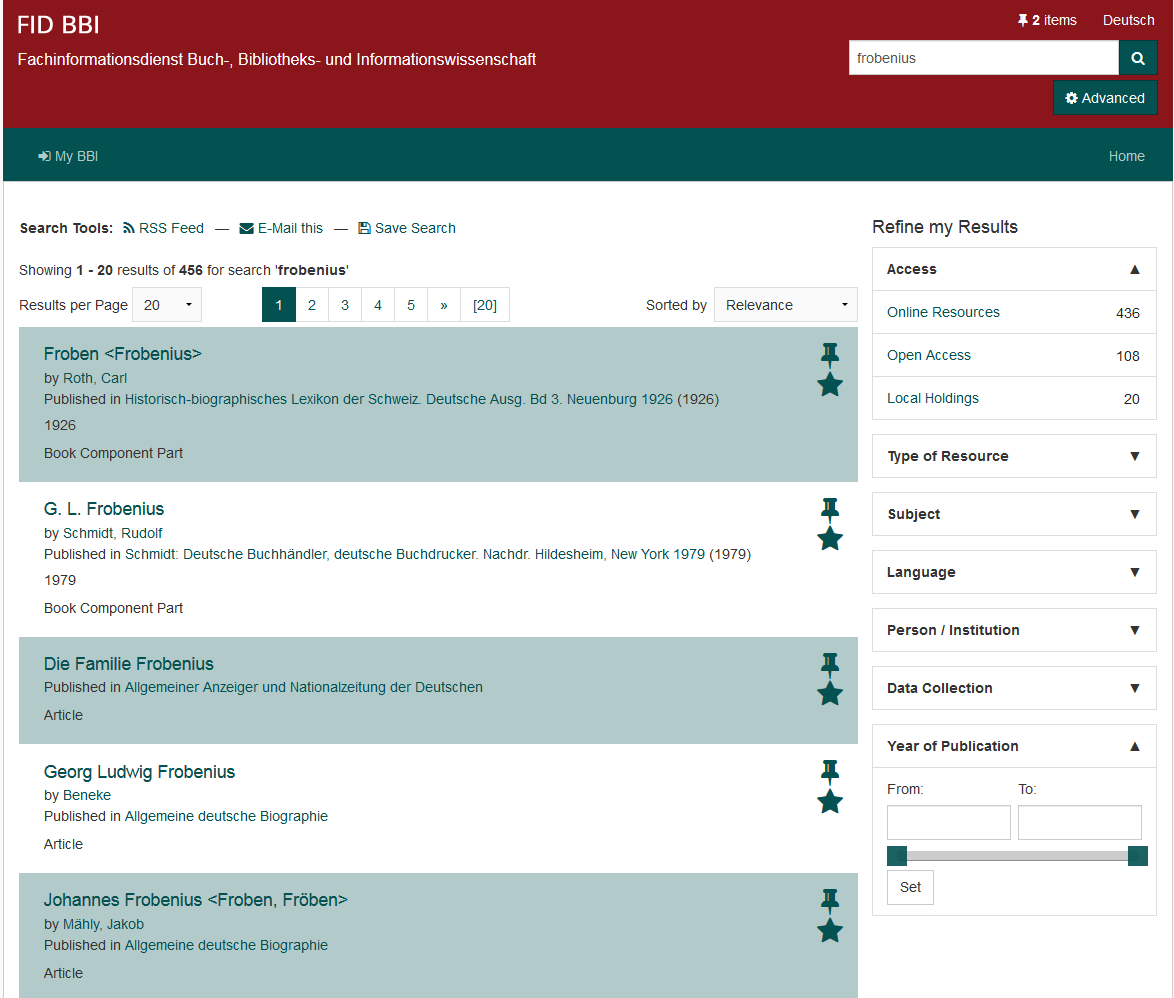 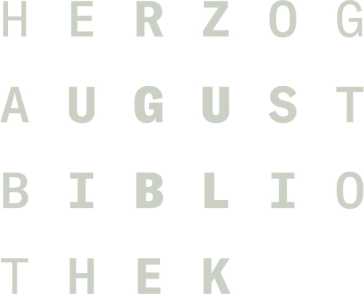 CERL Annual Seminar 2019
4. How to use the Research Portal
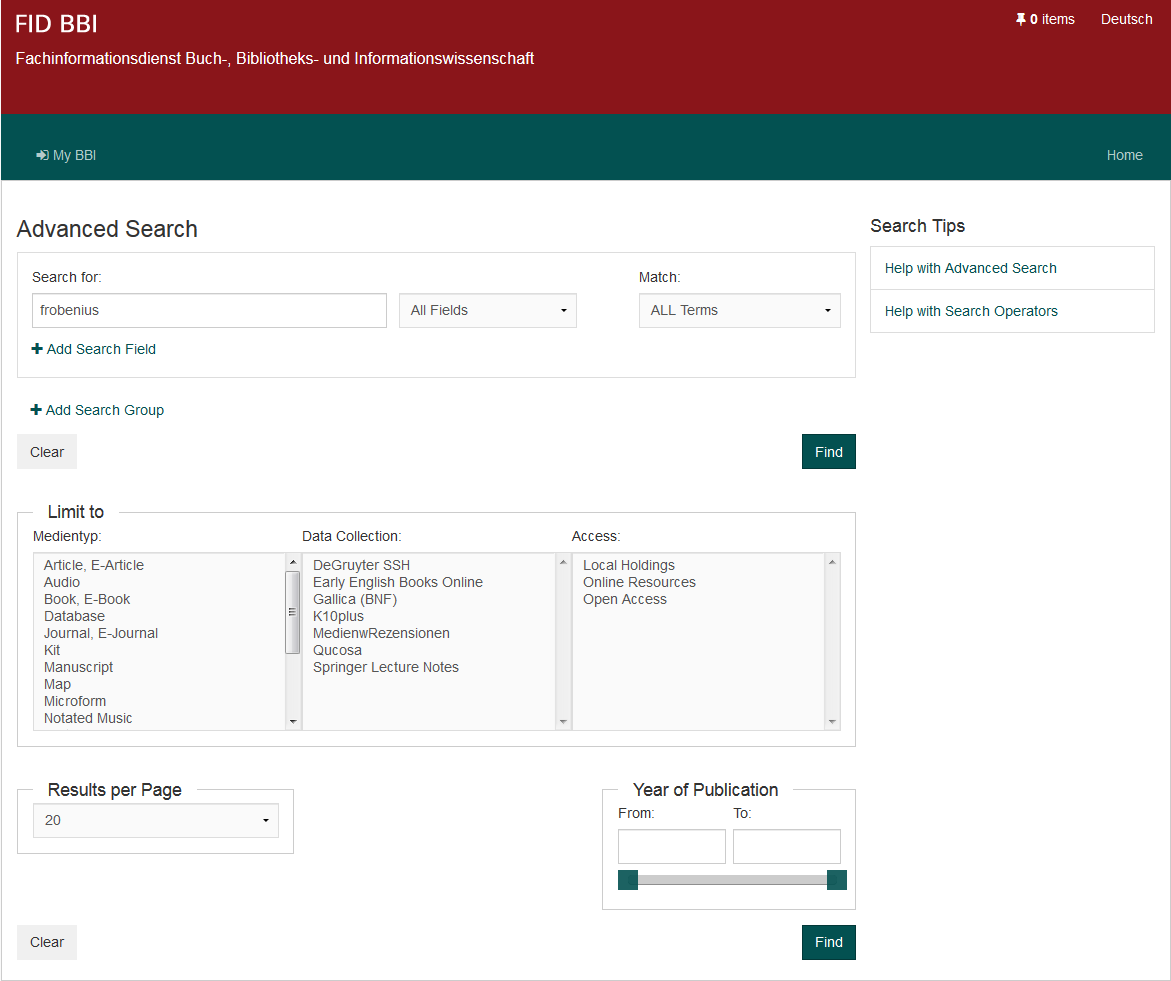 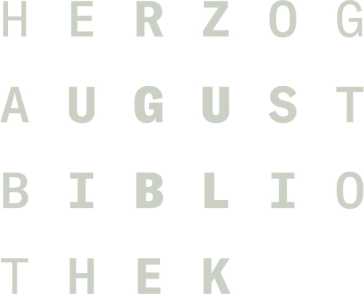 CERL Annual Seminar 2019
4. How to use the Research Portal
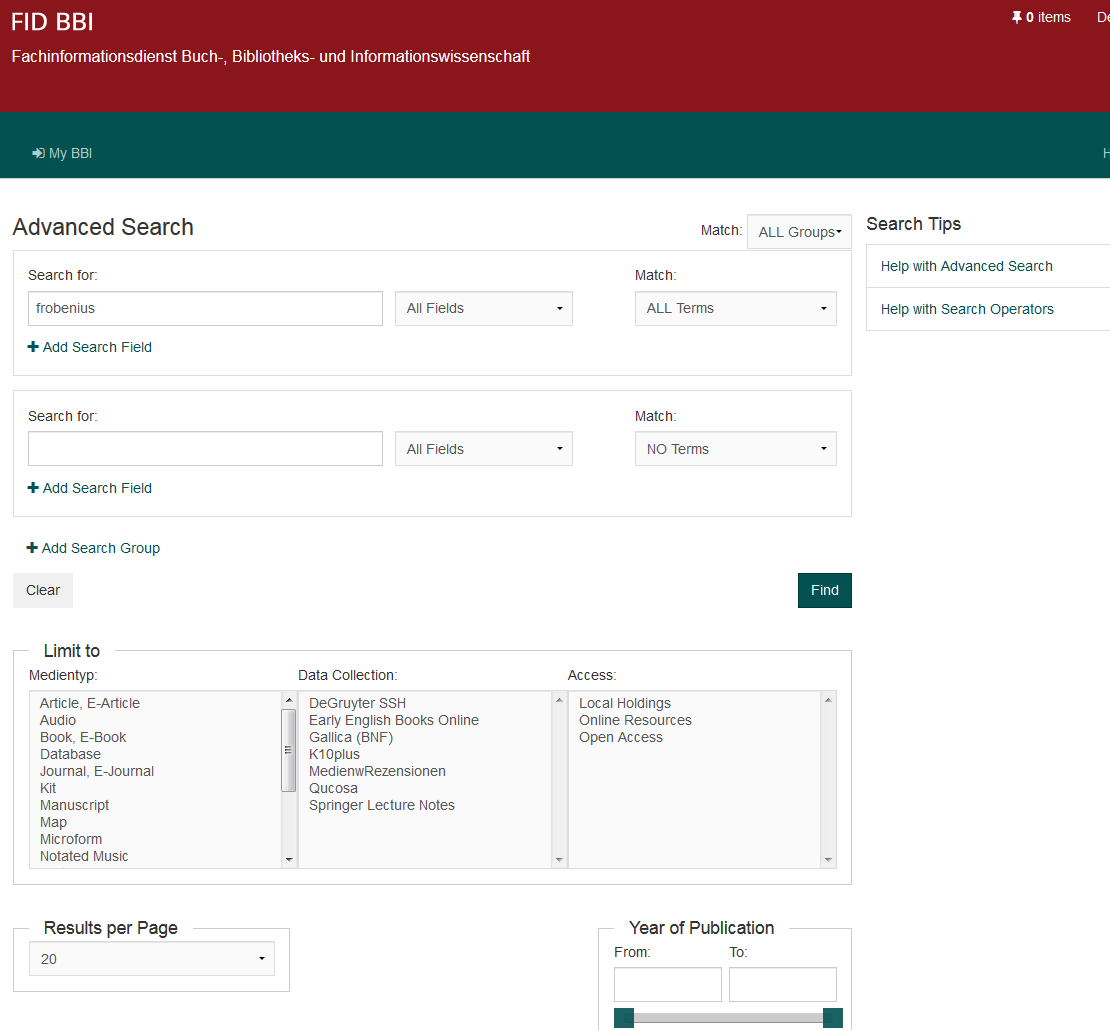 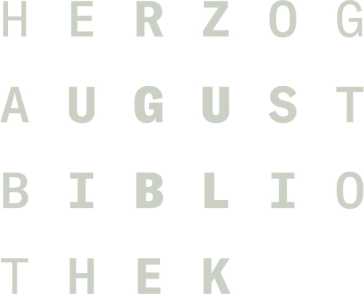 CERL Annual Seminar 2019
4. How to use the Research Portal
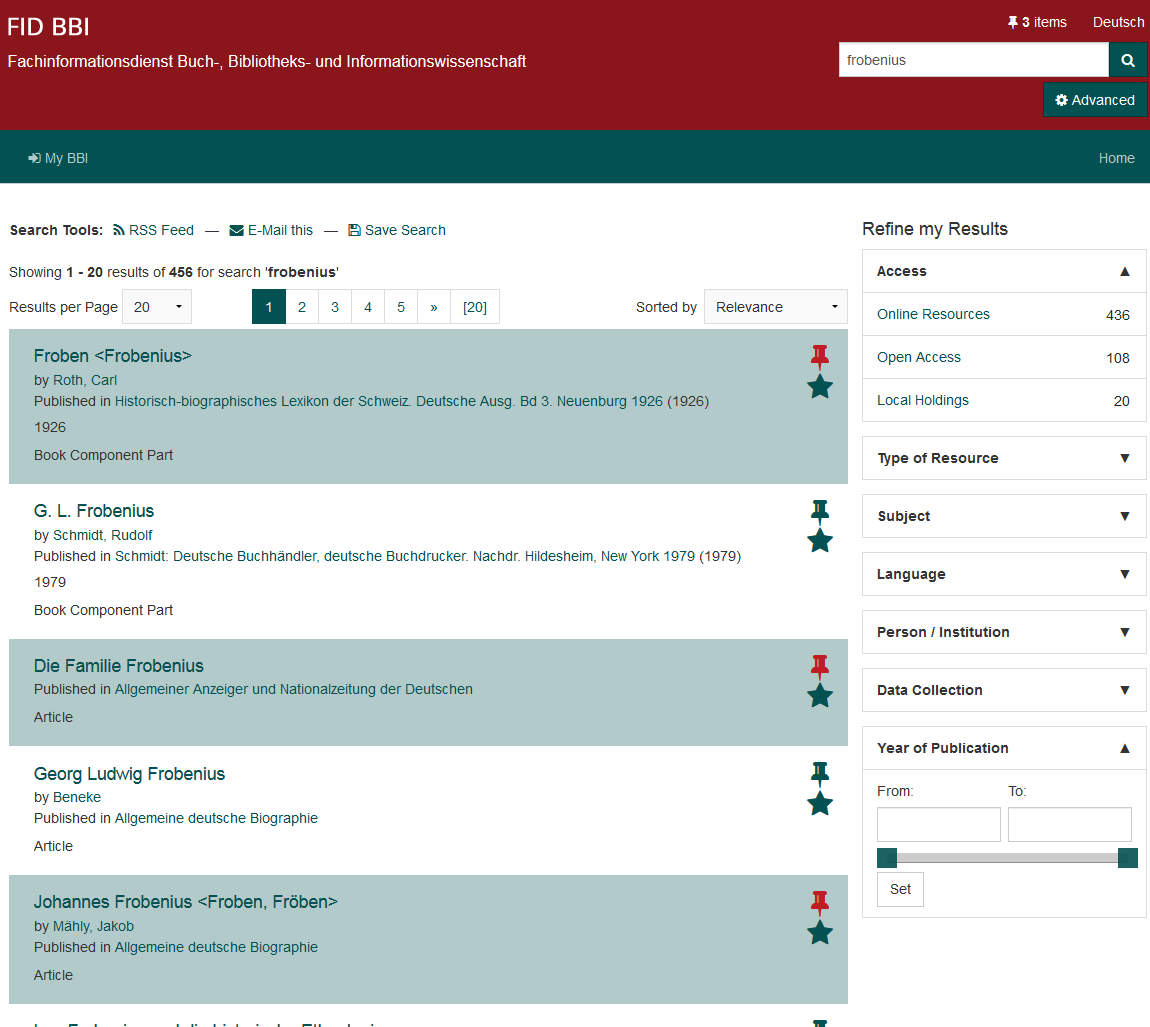 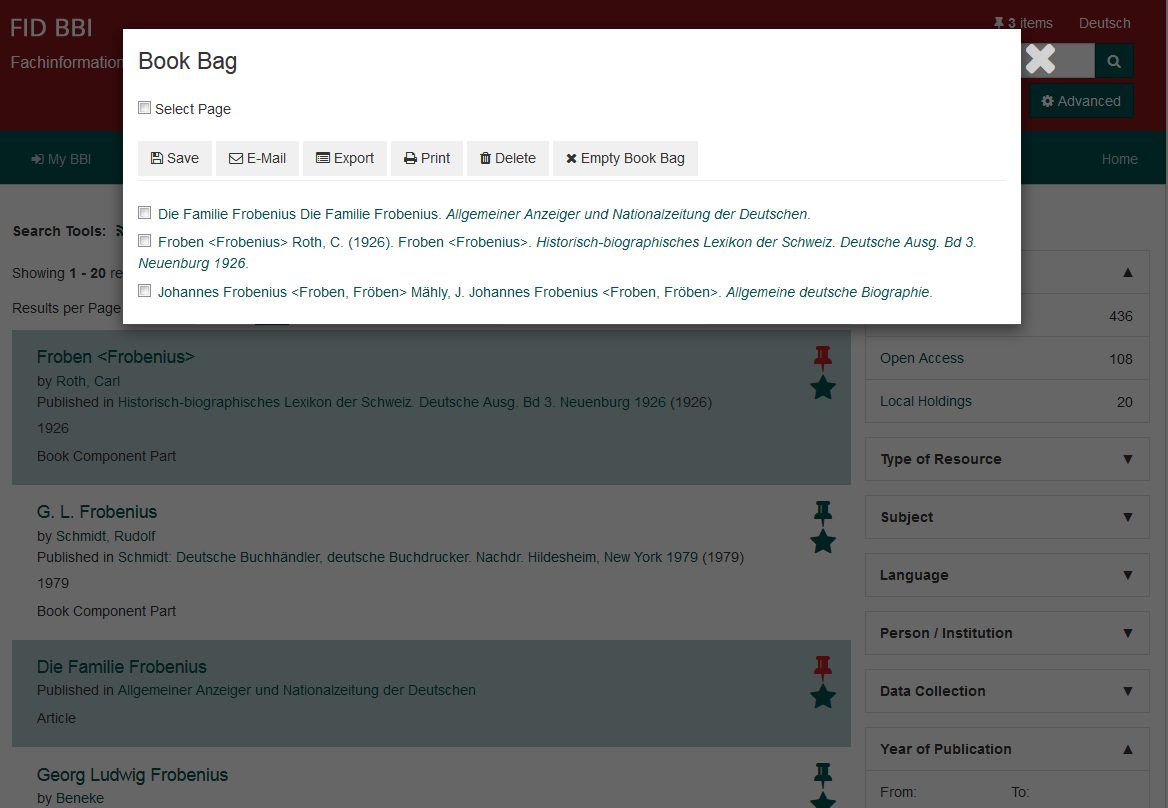 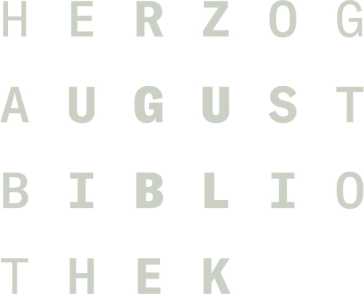 CERL Annual Seminar 2019
4. How to use the Research Portal
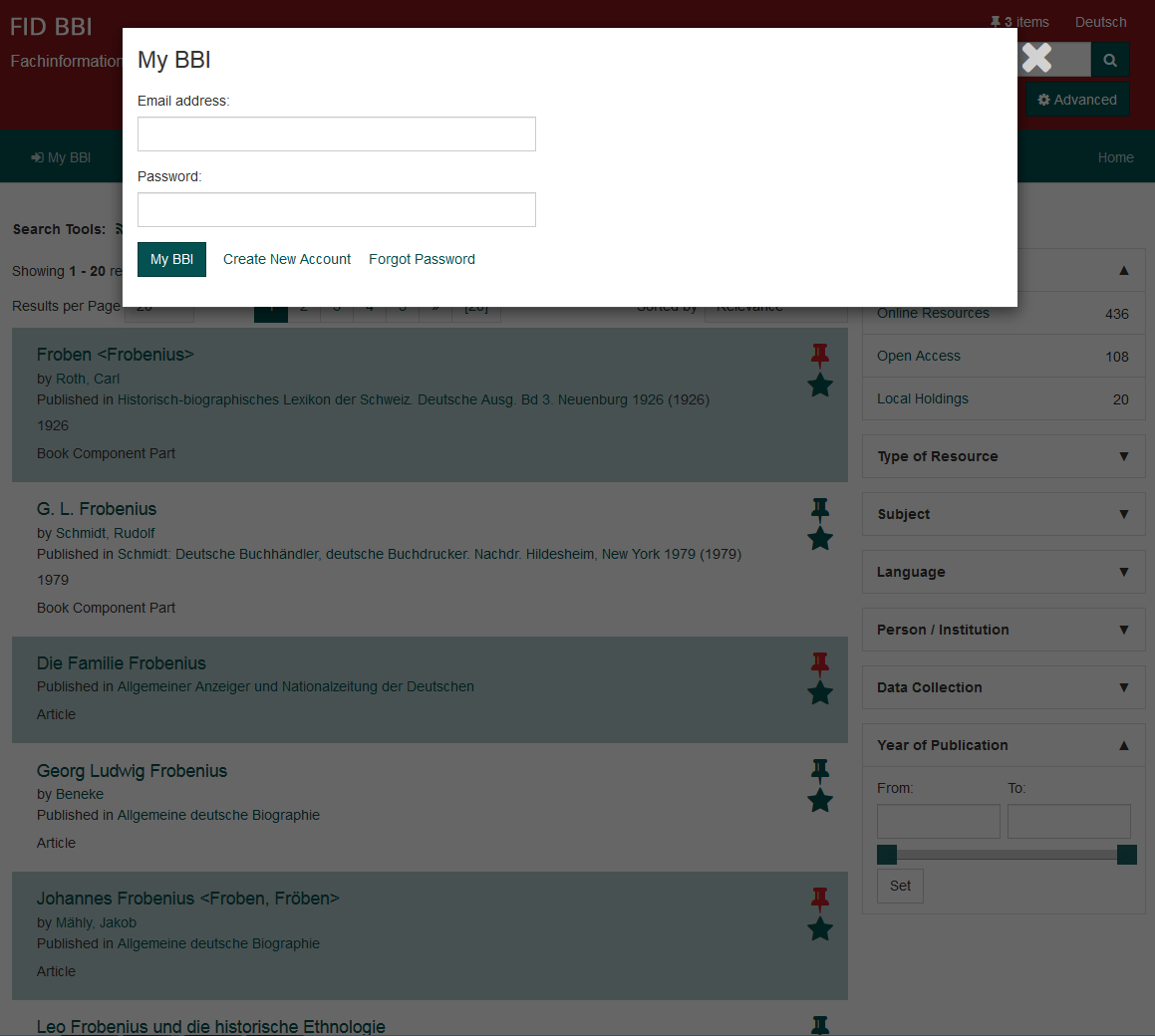 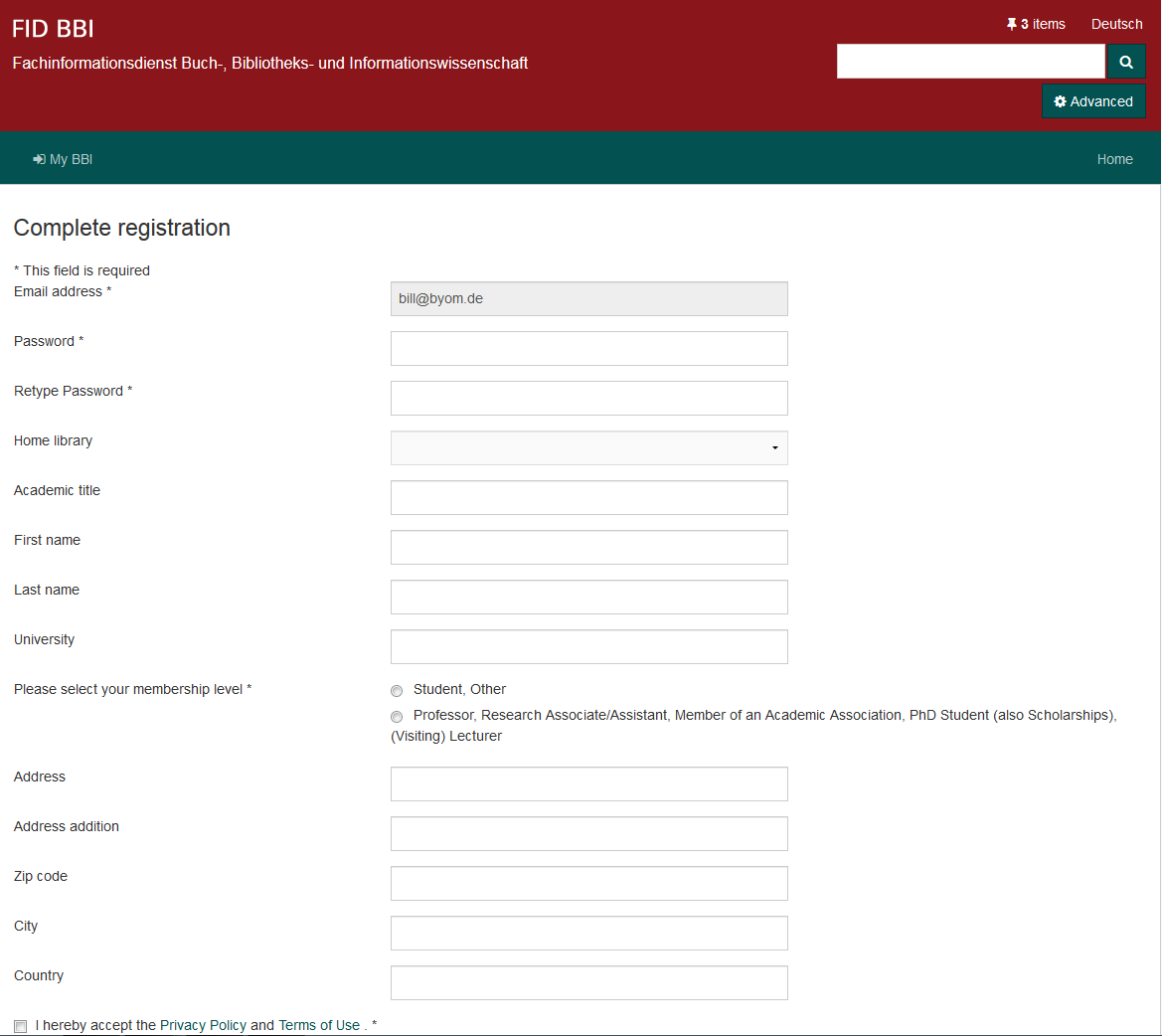 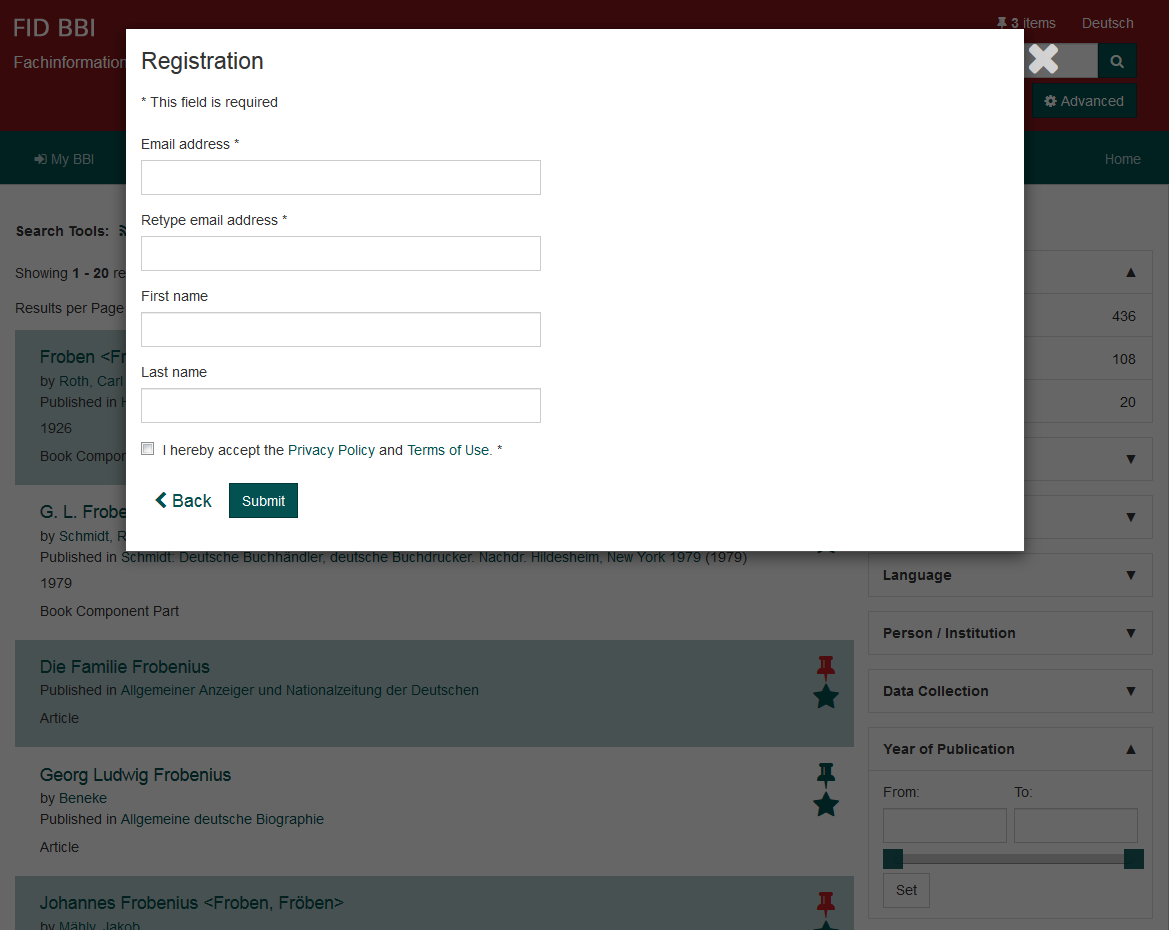 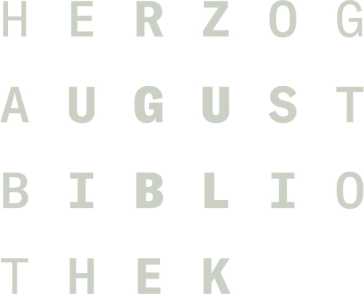 CERL Annual Seminar 2019
4. How to use the Research Portal
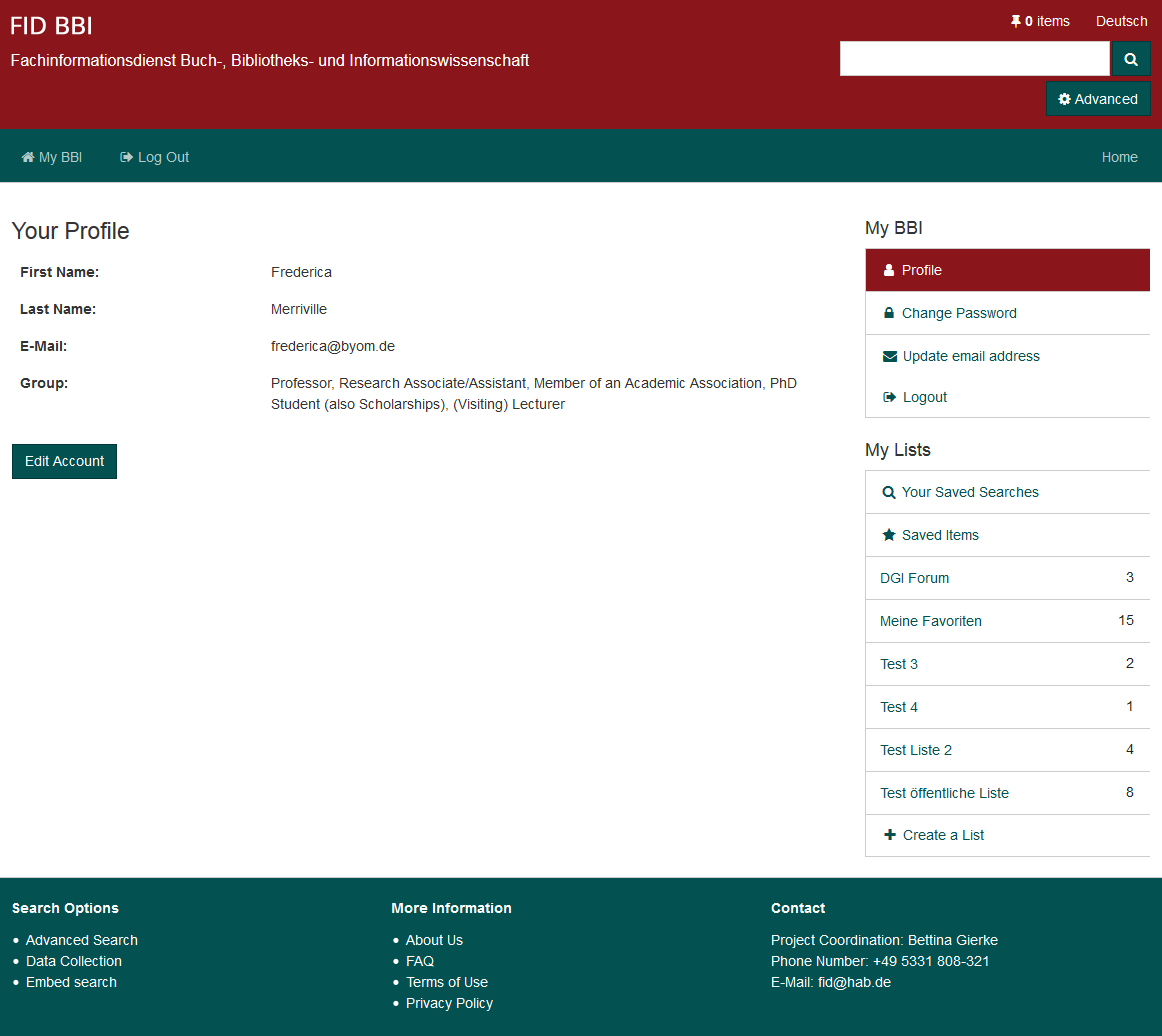 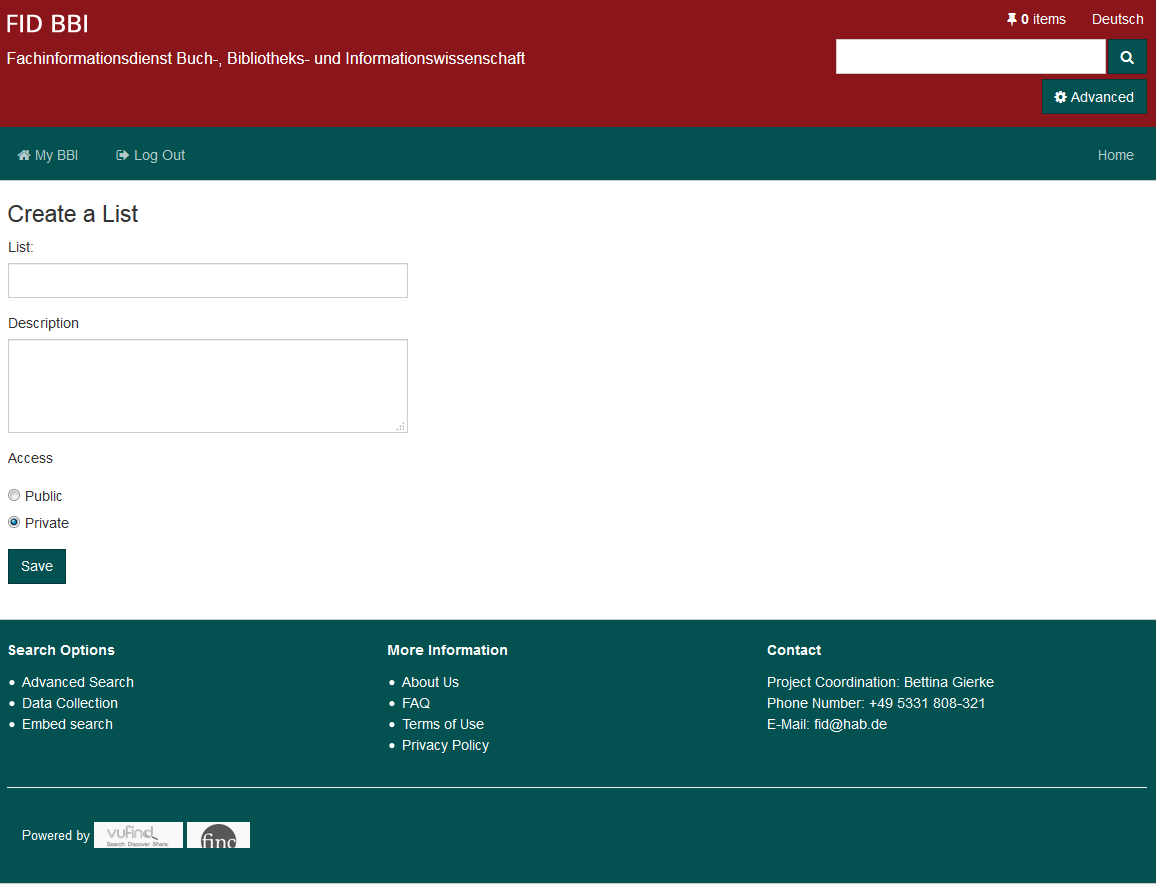 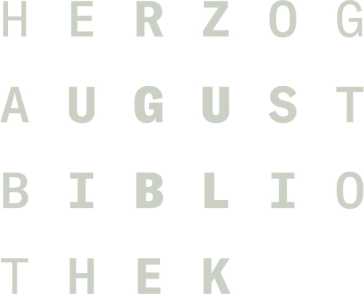 CERL Annual Seminar 2019
4. How to use the Research Portal
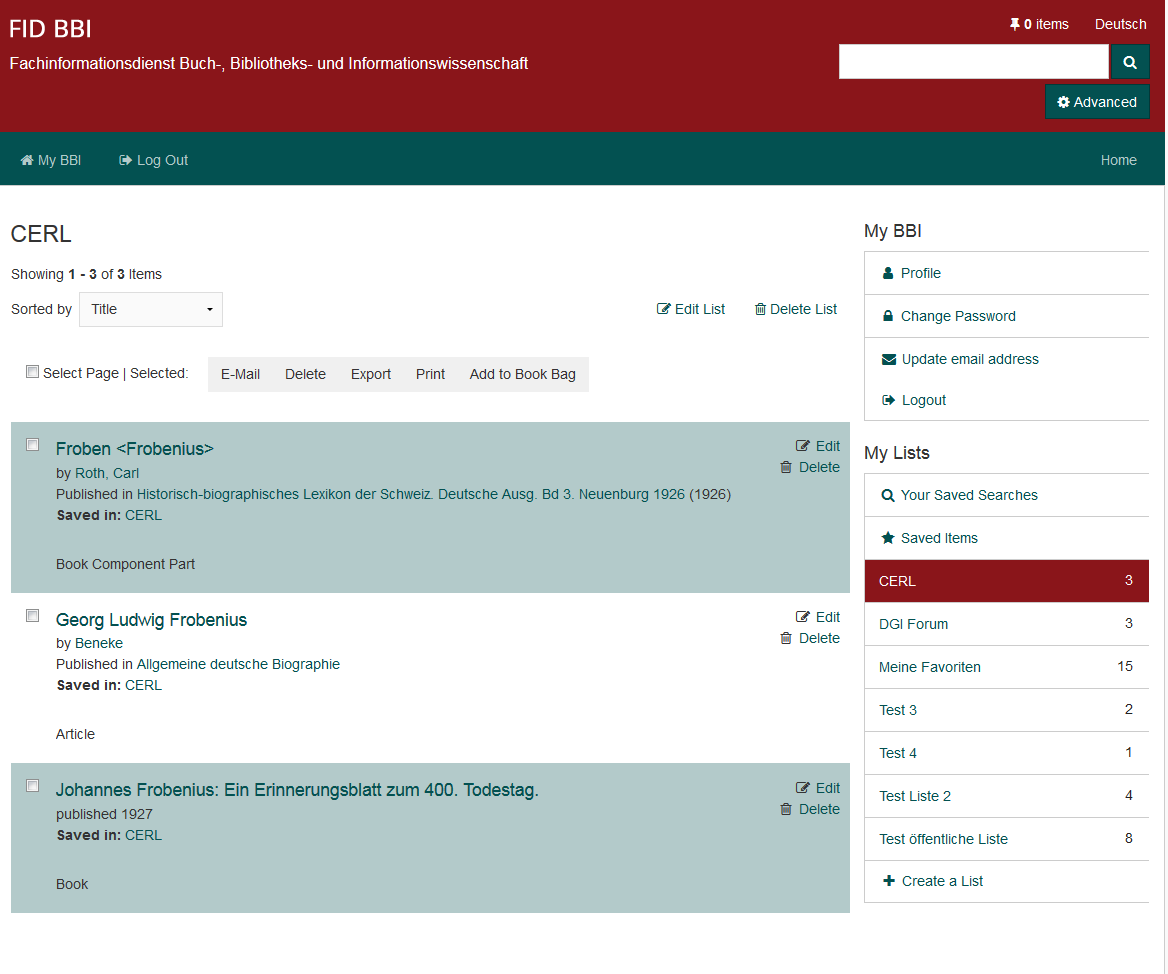 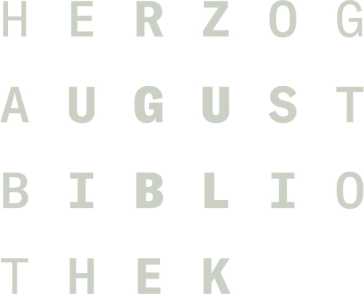 CERL Annual Seminar 2019
4. How to use the Research Portal
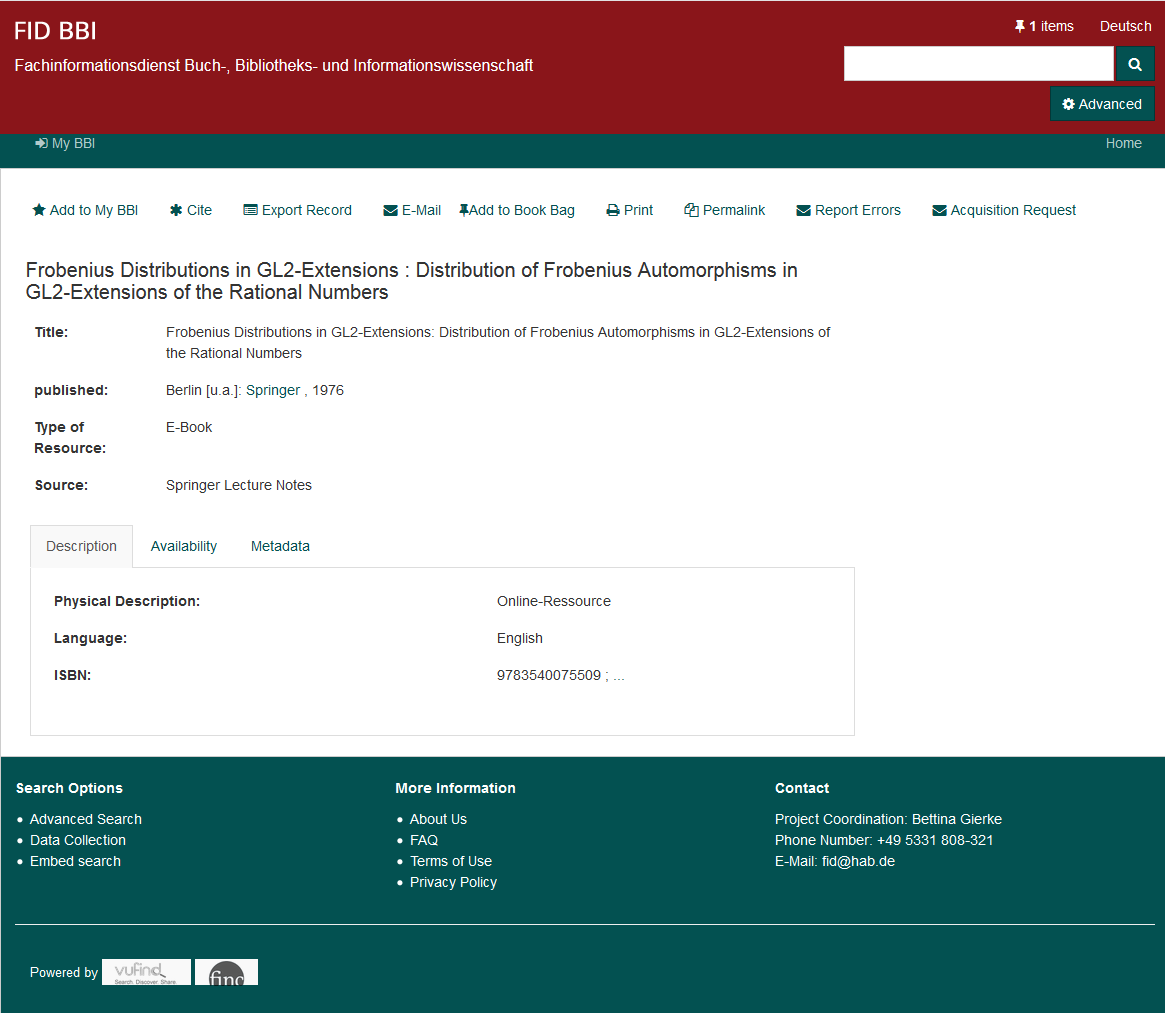 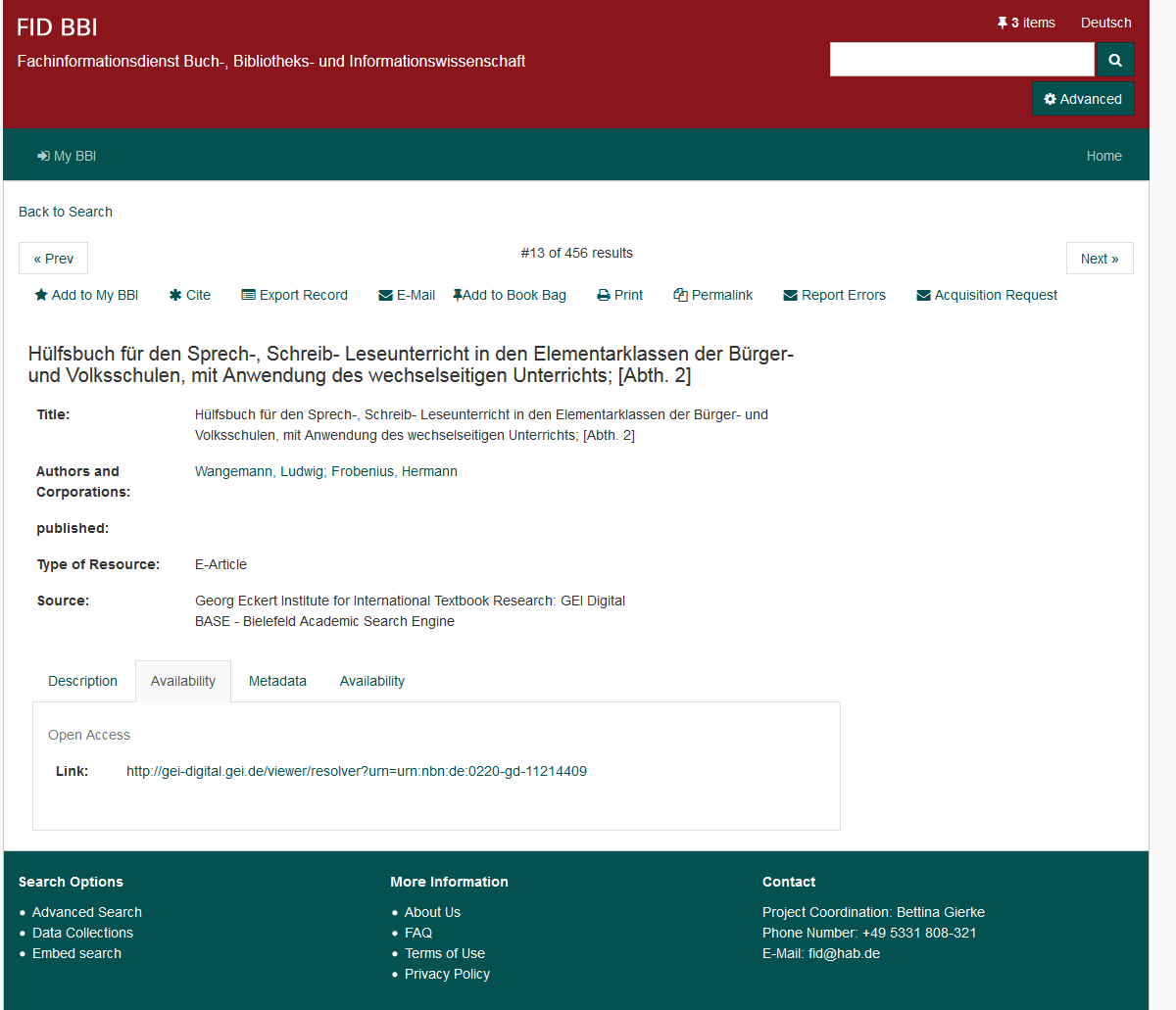 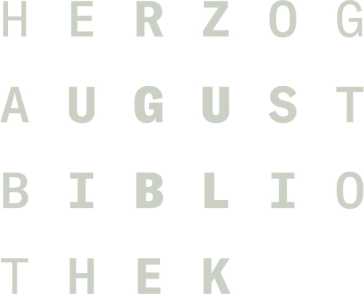 CERL Annual Seminar 2019
5. What the future may hold
What‘s next?

Digitisation of publications relevant to History of Libraries and History of the Book
Developing of digitise-on-demand service for out of copyright and out of stock publications
Negotiating licences for e-publications and repositories
Connecting with our audience
Developing repository functions for documents and research data
Incorporating new metadata resources
A new look for the Portal
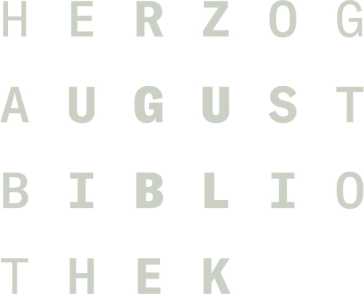 CERL Annual Seminar 2019
Thank you very much!
If you would like to be in touch please don‘t hesitate:

Bettina Gierke
gierke@hab.de
+49 5331 808-321
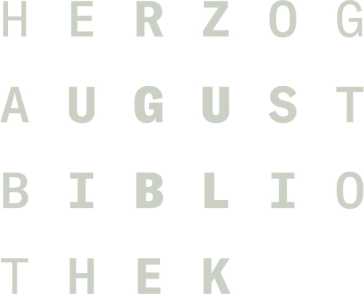